Using Infant Growth Charts in MTN-016
MTN Regional Meeting
Refresher Training: October 2012
What are growth charts?
Growth charts are a series of percentile curves that show the distribution of body measurements in children over time. 
MTN-016 uses the WHO growth standards to monitor growth for infants up to one year of age.
Growth charts are not diagnostic instruments. They are screening tools that help you form an overall clinical impression for the child being measured.  
The positions of the individual points on the graph are less important than the overall trajectory of the growth curve over time.
[Speaker Notes: The positions of the individual points on the graph are less important than the overall trajectory of the growth curve over time. This is the key point. Growth charts are to be used as a visual aid. We can get distracted in MTN-016 by the individual percentile numbers because these are what we report on the CRF. However, these individual percentile numbers are less important than what we can discern about the child’s growth when we “eyeball” the overall growth chart over time.]
How to use a growth chart
Accurately determine age (adjust for gestational age if <36 weeks)
Accurately measure weight and recumbent length
Plot measurements on appropriate chart
Use the percentile lines to assess body size and growth, and monitor growth over time 
Gather additional history, exam as needed
Discuss growth pattern with parent/caregiver and agree on subsequent action if required
Adjust for gestational age
A calculator to adjust for gestational age may be found at http://www.mtnstopshiv.org/node/1584
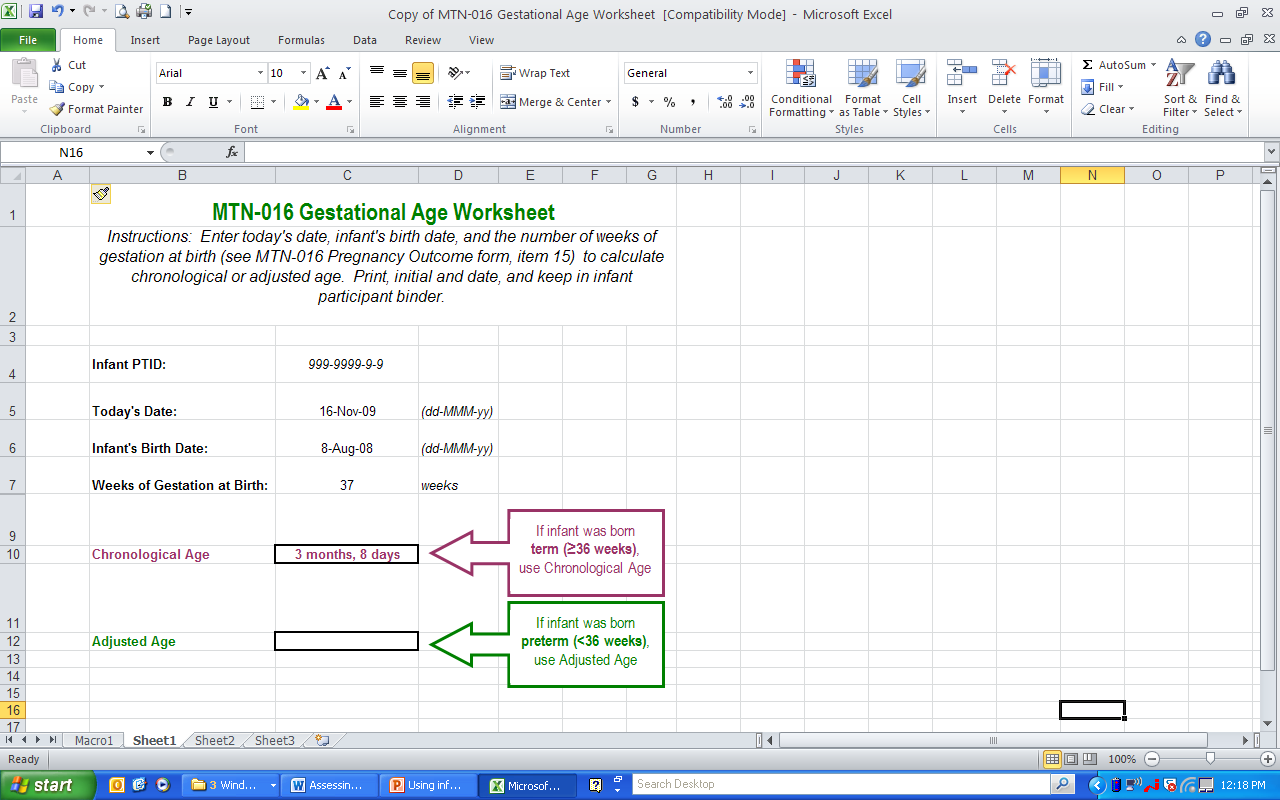 Percentile curves
Major percentile curves lie at the 2, 5, 10, 25, 50, 75, 90, 95, and 98th percentiles
Normal growth should fall between the 2nd percentile and the 98th percentile
Infants and children with a length-for-age <2nd percentile have short stature. 
Infants and children with a weight-for-age <2nd percentile are underweight.
Main concern in infancy is poor growth
underweight/malnutrition, short stature/stunting
Describing a plotted point - 1
If the plotted point is right on or near the percentile line, then in practice the child is described at being at that percentile:
E.g. If Point A is on or near the 50th percentile, the child is described as being “at the 50th percentile” 
For the MTN-016 CRF: Enter the number 50 as the percentile
Describing a plotted point - 2
If the plotted point is between percentile lines, then in practice the child is described as being between the two percentiles:
E.g. If Point A is between the 50th and 75th percentile, the child is described as being “between the 50th and 75th percentiles”
For the MTN-016 CRF, we cannot report “between percentiles” so instead we estimate a percentile in blocks of 5-10% (e.g. 55th, 60th, 65th, 70th percentile) and record this number on the CRF
Normal growth in a healthy infant
Typically follows the same growth curve or trajectory over time.
A normal growth curve is between the 2nd and 98th percentile and parallels the 50th percentile growth trajectory.
Weight  should be proportional to length
An infant should regain birth weight by two weeks of age and then will typically gain 15-30 grams (0.5-1 ounce) per day*
[Speaker Notes: *This is typical/minimal expected infant weight gain, but can be substantially higher during re-feeding periods in an undernourished child.]
When further investigation is needed
Unexplained growth including: 
Sharp upwards or downwards trend over a short period of time when child crosses one major percentile curve and may be close to crossing a second major percentile curve
Growth at <2nd percentile or >98th percentile
Consistent flat growth trend
Concerns such as poor nutritional intake, presence of a chronic illness, etc.
High concern – pediatric evaluation
Any sharp decline in growth line: 
This is a very significant change in the child’s growth. 
A sharp decline in a normal or undernourished child indicates a growth disturbance. 
Changes in weight or length should be investigated before a child crosses two major percentile lines. 
Pediatric evaluation is recommended
High concern – pediatric evaluation
A flat growth line: 
Child is not growing consistently. 
When growth rate is rapid during first six months of life, even a one month flat line in growth represents a possible concern. 
Pediatric evaluation is recommended.
High concern – pediatric evaluation
Any sharp incline in the growth line: 
This is a very significant change in the child’s growth. 
Changes in weight or length should be investigated before a child crosses two major percentile lines. 
An unexplained sharp incline may signal a change in feeding practices - may lead to overweight/obesity. 
A sharp incline in a previously ill or undernourished child may be “catch-up” growth expected in the re-feeding period. 
Pediatric evaluation is recommended if weight gain is unexpected.
Practice Scenario - Birth
Omar is a 3 month old breastfed male infant: 
Birth date: 15 APR 2012
Birth weight: 3.41 kg
Gestational age: 38 weeks
Plot the point and describe his weight-for-age percentile
Description: “weight-for-age is at the 50th percentile”
MTN-016 CRF birth percentile: 50
[Speaker Notes: For the purpose of this scenario, we are just looking at weight. Assume Omar’s length is normal throughout, which would be expected given that weight typically reveals a growth disturbance before length is affected.]
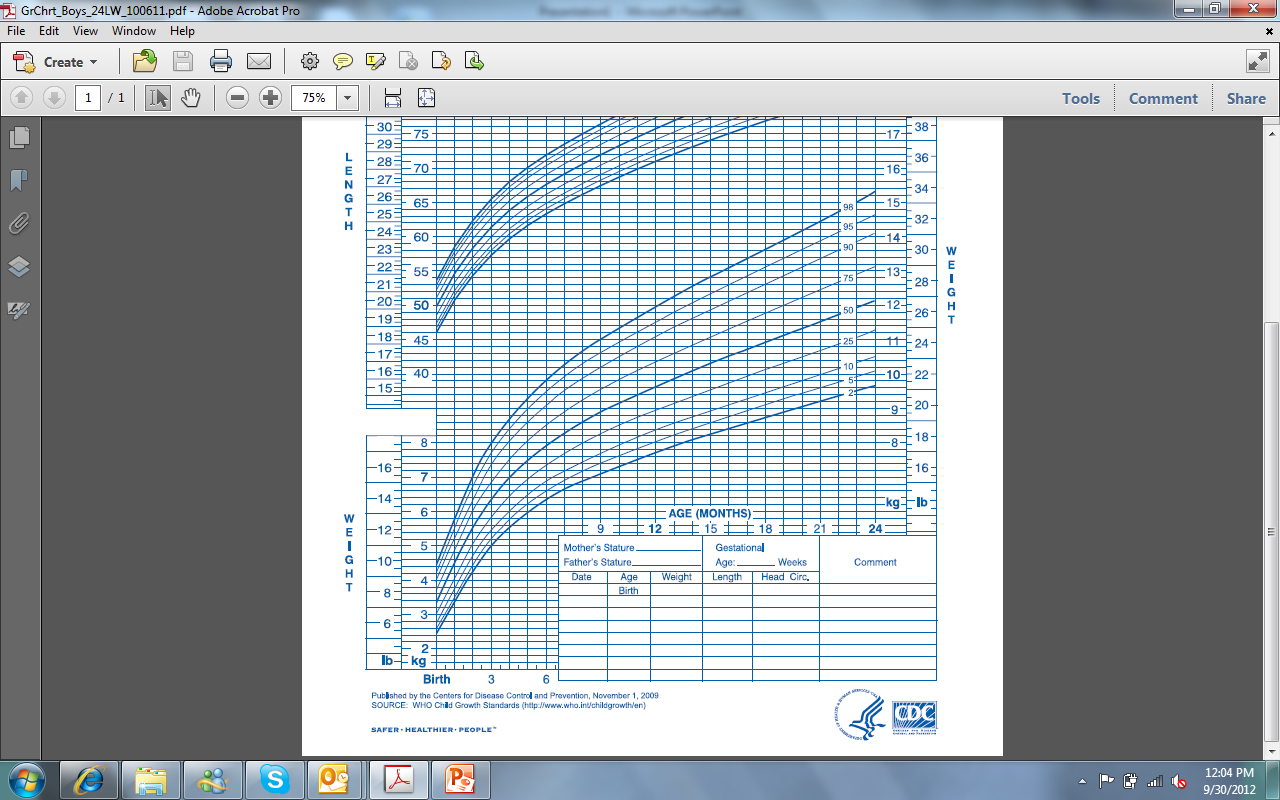 Practice Scenario – Week 1 Visit
At Omar's first study visit his mother is concerned that she does not have enough breast milk.
Visit date: 24 APR 2012
Visit weight: 3.21 kg
Age: 9 days
Plot the point and describe his weight-for-age percentile
Description: “weight-for-age is between the 10th and 25th percentile, but closer to the 25th”
MTN-016 CRF percentile: 25
Is this expected? 
What else would you do at this visit?
[Speaker Notes: Is this expected? Yes and no. Omar is not yet two weeks of age, so would not necessarily have re-gained his birth weight by this visit. However, given the mother’s concern, further history and exam is appropriate.  
What else would you do at this visit? Perform a lactation assessment in the clinic, i.e. observe positioning, latch, nipple condition, expressed breast milk. Assess infant hydration status, frequency of urine and stool output. Reassure and counsel the mother as appropriate. Provide guidance/treatment (or refer) for cracked nipples or any other concerning findings.]
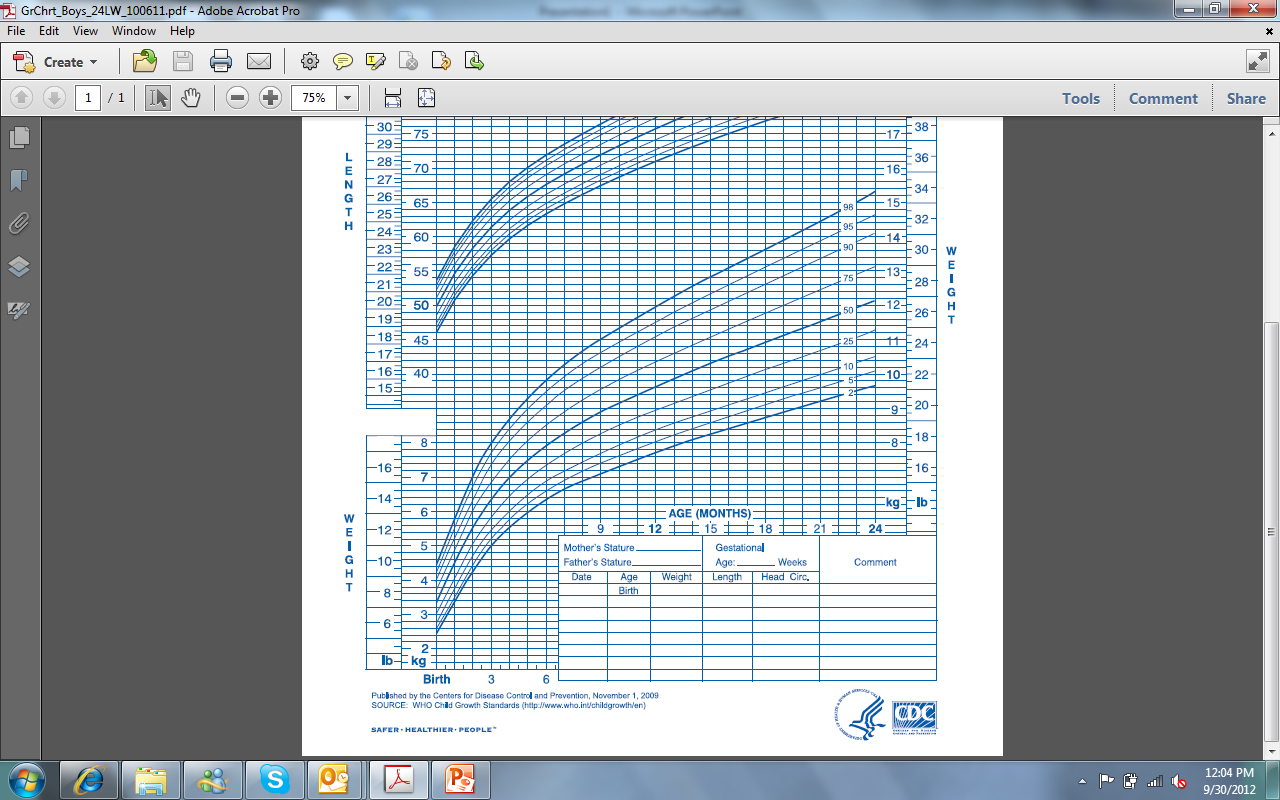 Practice Scenario – Month 1 visit
At the Month 1 visit, Omar has not yet regained his birth weight:
Visit date: 15 May 2012
Visit weight: 3.35 kg
Age: 1 month
Plot the point and describe his weight-for-age percentile
Description: “weight-for-age is at the 2nd percentile”
MTN-016 CRF percentile: 2
Is this expected? 
What else would you do at this visit?
[Speaker Notes: Is this expected? No, this is not expected. Omar has not yet regained his birth weight, suggesting the need for more follow-up and feeding assistance, and possibly evaluation by (or referral to) a pediatrician. 
What else would you do at this visit? In order to determine the cause of Omar's poor weight gain, evaluate feeding for position, latch, and milk transfer. Interview Omar's mother about intervals between feeds, the number of feeds per 24 hours, any supplementary feeding practices, and Omar's elimination patterns (how many urine and soiled diapers each day). Based on this information, provide (or refer) mother for further breastfeeding support and possible supplemental feeding with formula. Depending on your level of concern, arrange for Omar to be seen by a pediatrician and schedule him to return for an interim visit weight check in one to two weeks.]
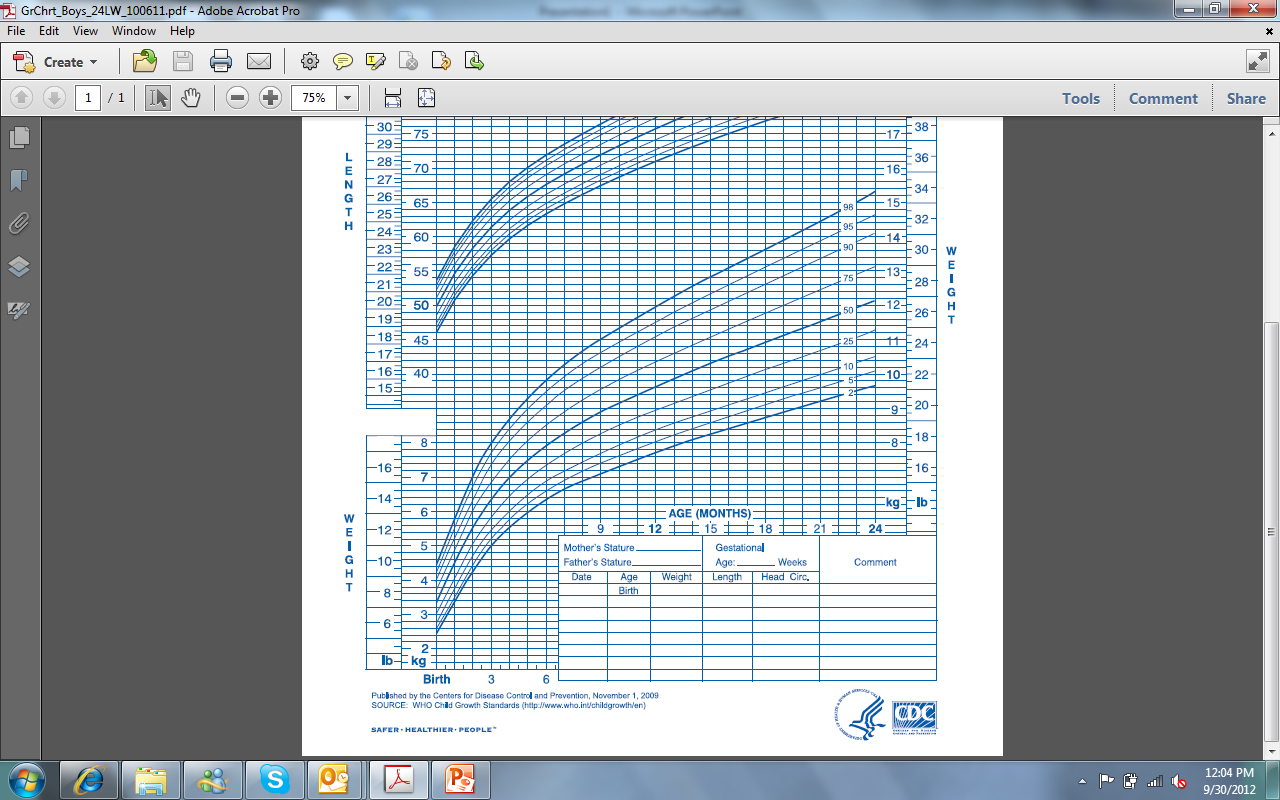 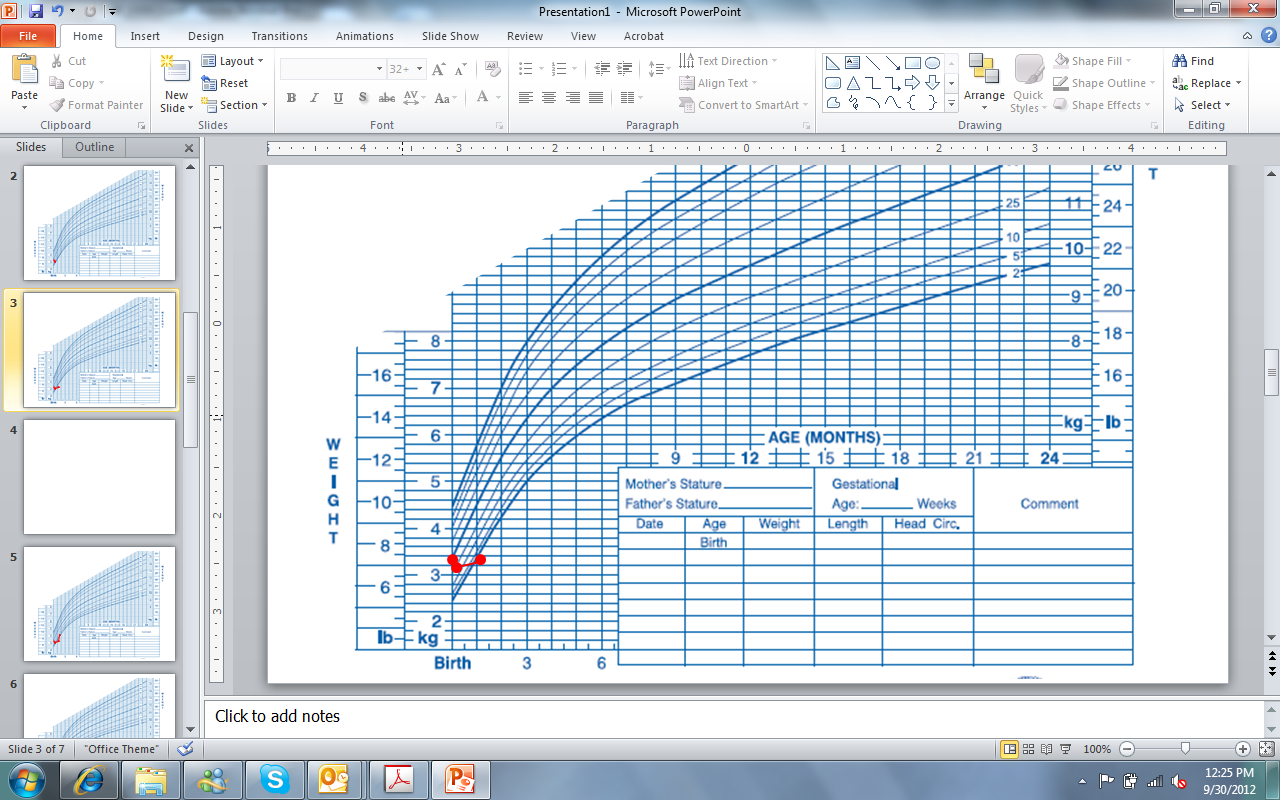 Practice Scenario – Interim visit 1
Omar returns for an interim weight check two weeks after his Month 1 visit:
Visit date: 30 May 2012
Visit weight: 4.21 kg
Age: 1.5 months
Plot the point and describe his weight-for-age percentile
Description: “weight-for-age is at the 10th percentile”
MTN-016 CRF percentile: 10
Is this expected? 
What else would you do at this visit?
[Speaker Notes: Is this expected? Yes, with appropriate breastfeeding counseling and support, Omar has gained 860 grams in 15 days (57 grams/day), moving him from the 2nd to the 10th percentile. While this is more than the typical 30 grams a day, it is expected for undernourished infants to gain weight rapidly during the re-feeding period. 
What else would you do at this visit? Repeat history and physical exam to ensure feeding practices and elimination patterns are going well. Ask about any other concerns that may have arisen since the last visit. Review any recommendations from pediatrician, if available. Because the next scheduled visit for EMBRACE is not for another 4 months, schedule a second interim weight check visit in one month to ensure that Omar’s weight continues to improve.]
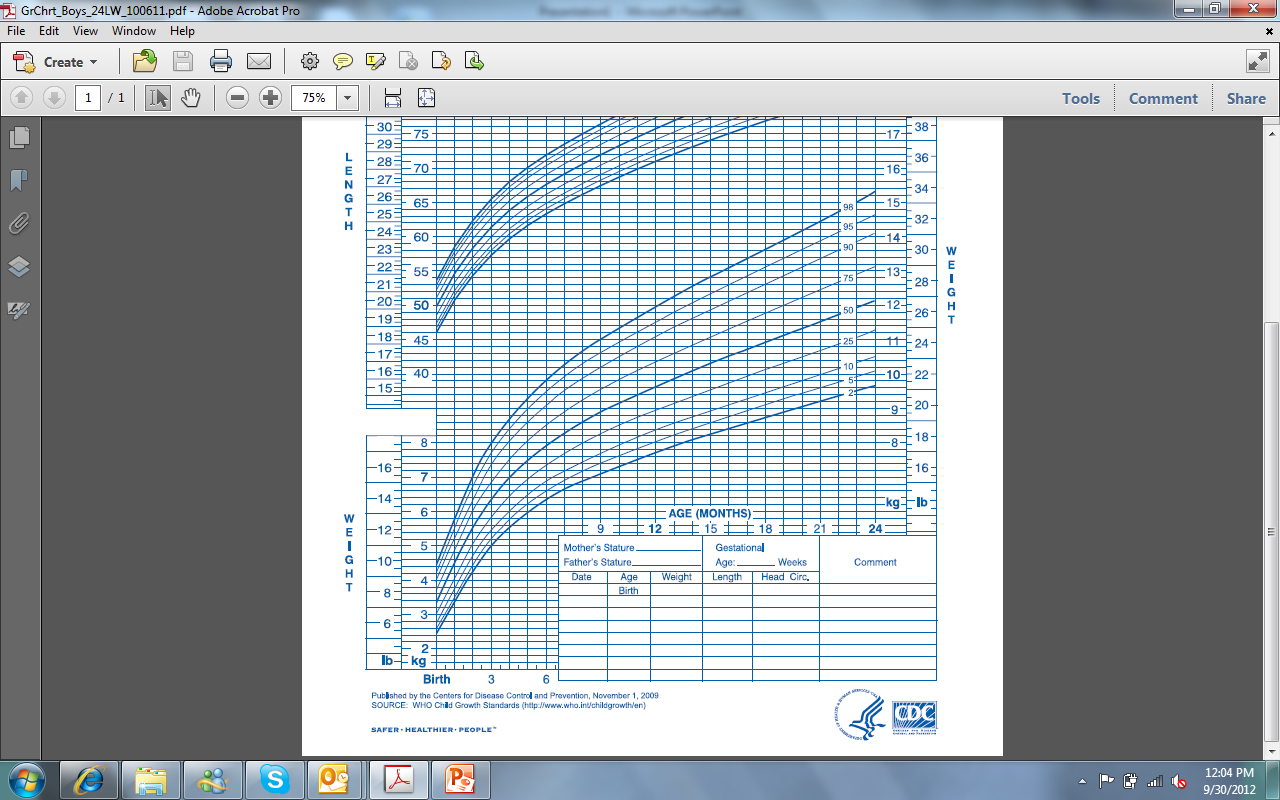 Practice Scenario – Interim visit 2
Omar returns for an interim weight check one month after his last interim visit:
Visit date: 01 July 2012
Visit weight: 5.23 kg
Age: 2.5 months
Plot the point and describe his weight-for-age percentile
Description: “weight-for-age is between the 10th and 25th percentiles”
MTN-016 CRF percentile: 15
Is this expected? 
What else would you do at this visit?
[Speaker Notes: Is this expected? Yes, now that breastfeeding is going well, Omar's weight continues to improve and shows an upward trend. 

What else would you do at this visit? Repeat history and exam, ask about any additional concerns. Schedule Omar to return for his normal Month 6 EMBRACE visit, while also counseling the mother to return earlier if she has any concerns about Omar’s feeding or weight gain.]
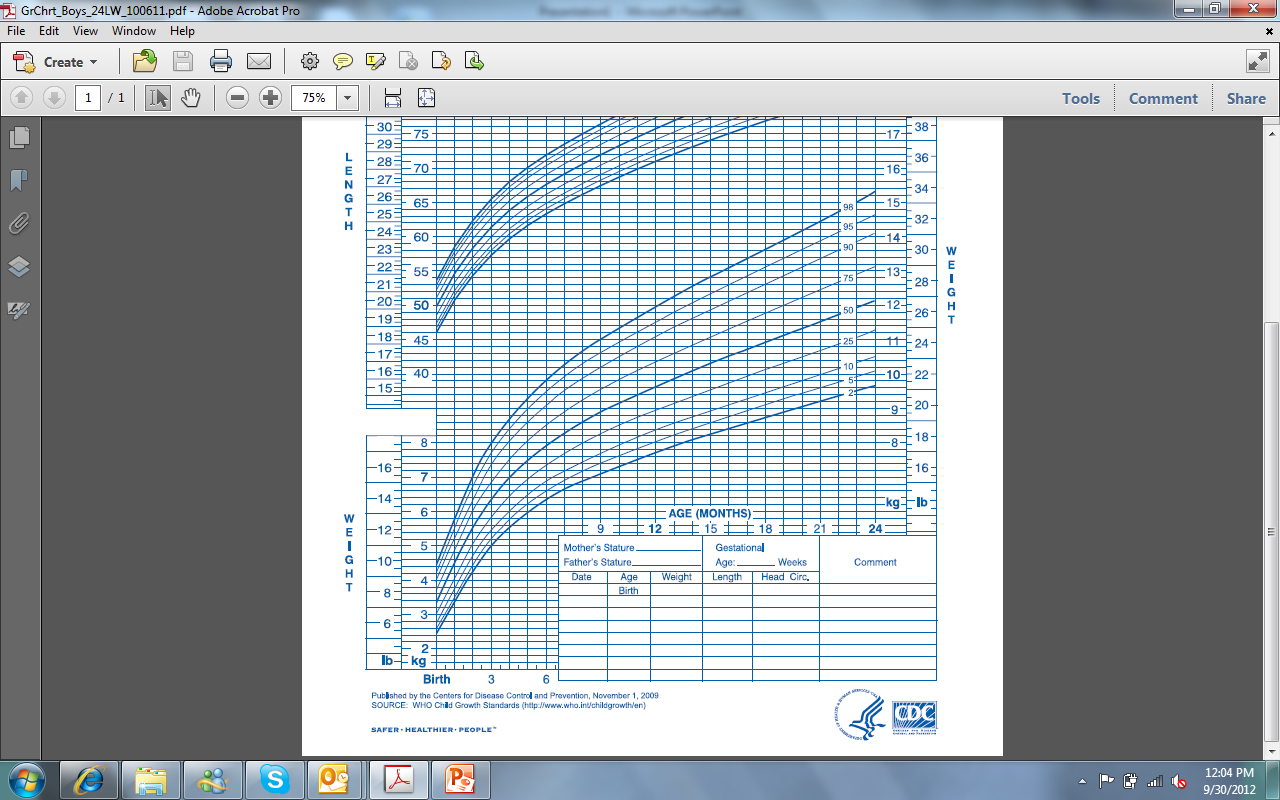 Practice Scenario – Month 6 visit
Omar returns for his Month 6 EMBRACE visit:
Visit date: 12 OCT 2012
Visit weight: 7.26 kg
Age: 6 months
Plot the point and describe his weight-for-age percentile
Description: “weight-for-age is near the 25th percentile”
MTN-016 CRF percentile: 25
Is this expected? 
What else would you do at this visit?
[Speaker Notes: Is this expected?   Yes, Omar has now consistently gained weight and his growth appears to be stabilizing around the 25th percentile. Even though this is different from his weight-for-age percentile at birth (50th percentile), it is consistent with his parents’ stature and his growth is following a normal trajectory over time.
What else would you do at this visit?  History and physical exam as needed, discuss addition of solid foods now that Omar is six months old, schedule Omar for his next routine EMBRACE visit, and encourage mother to return earlier if any growth concerns recur.]
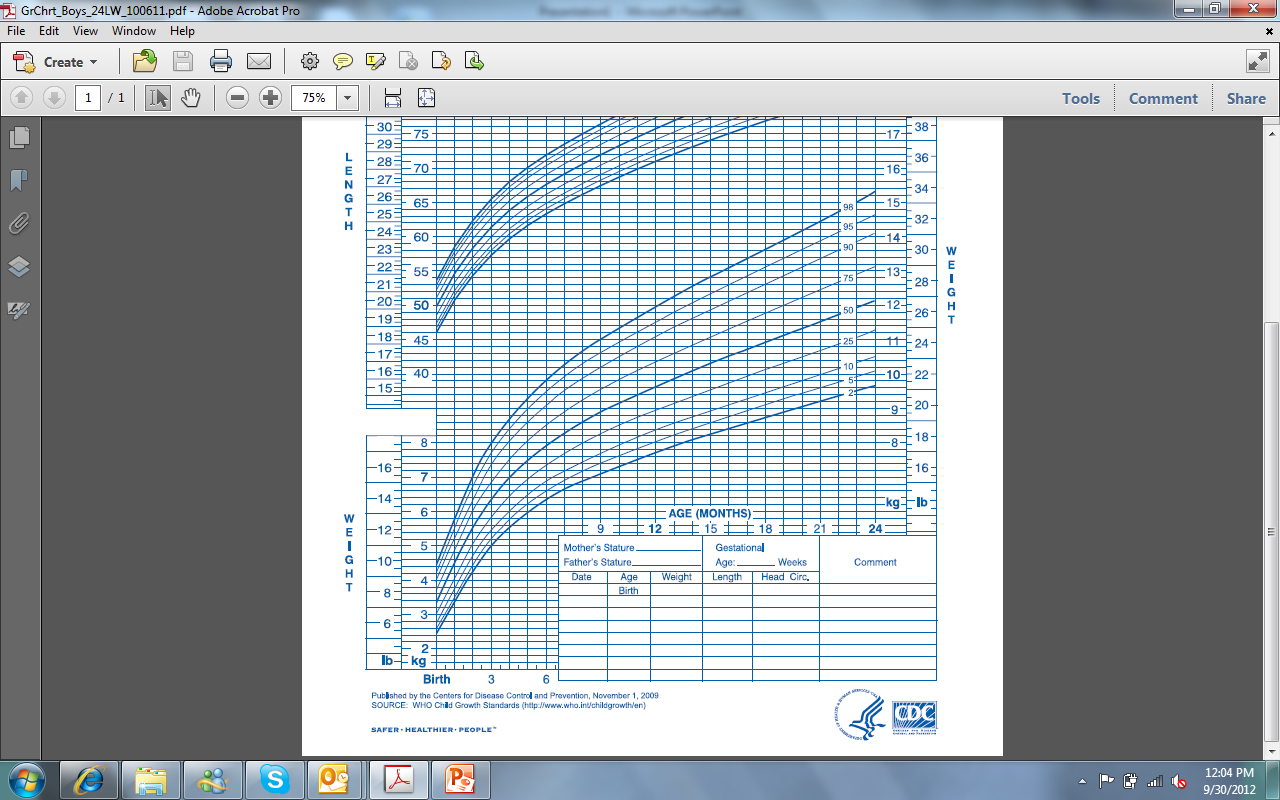 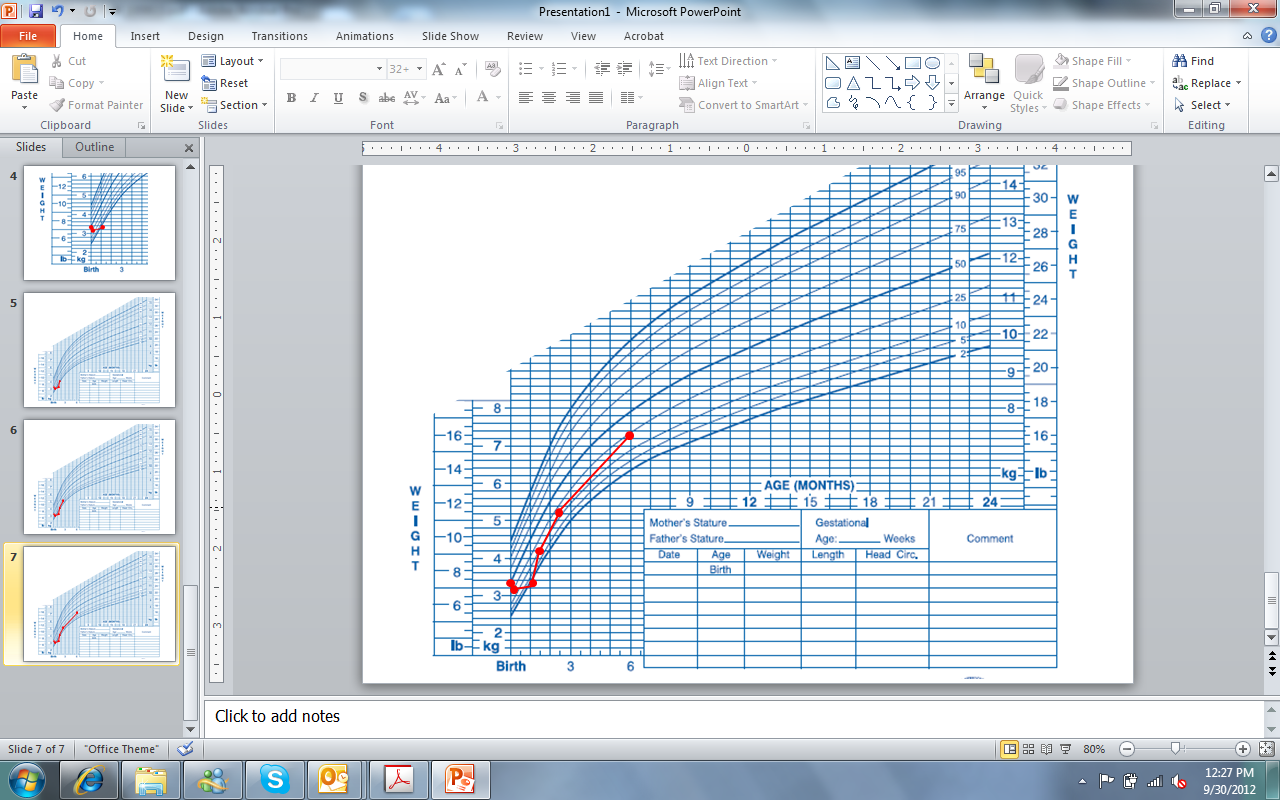